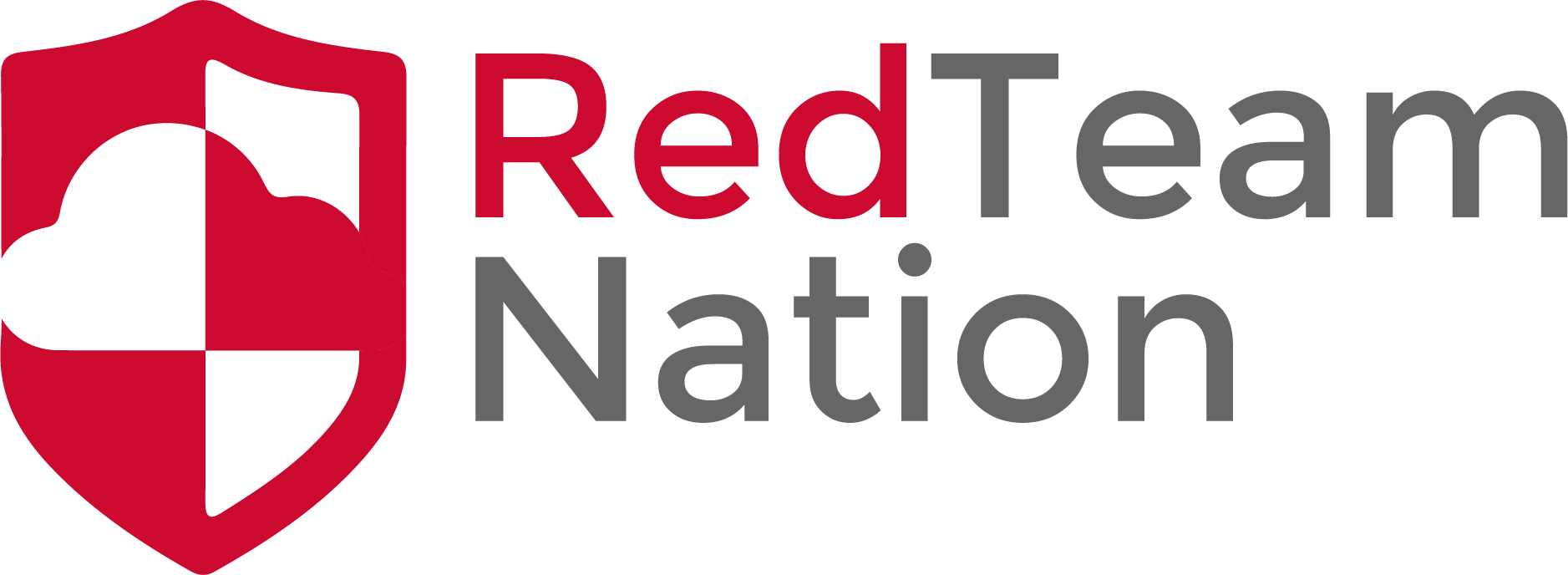 Briefing Stake Holders
CEO/Lead Instructor: Brandon Dennis, OSCP
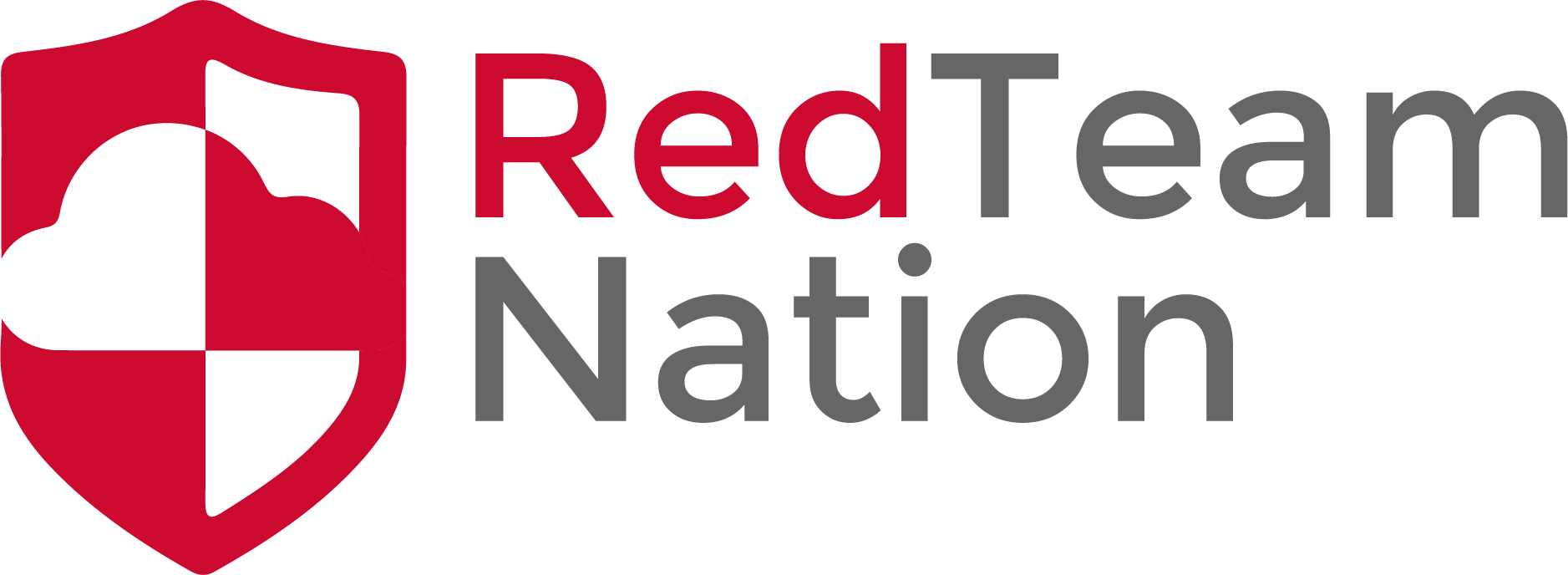 Who are Stake Holders?
Any individual with the responsibility of a service, host or network you will be testing
Also known as Service Owners
Notify the Network Operations Team as well as Blue Team if no Service Owner can be found
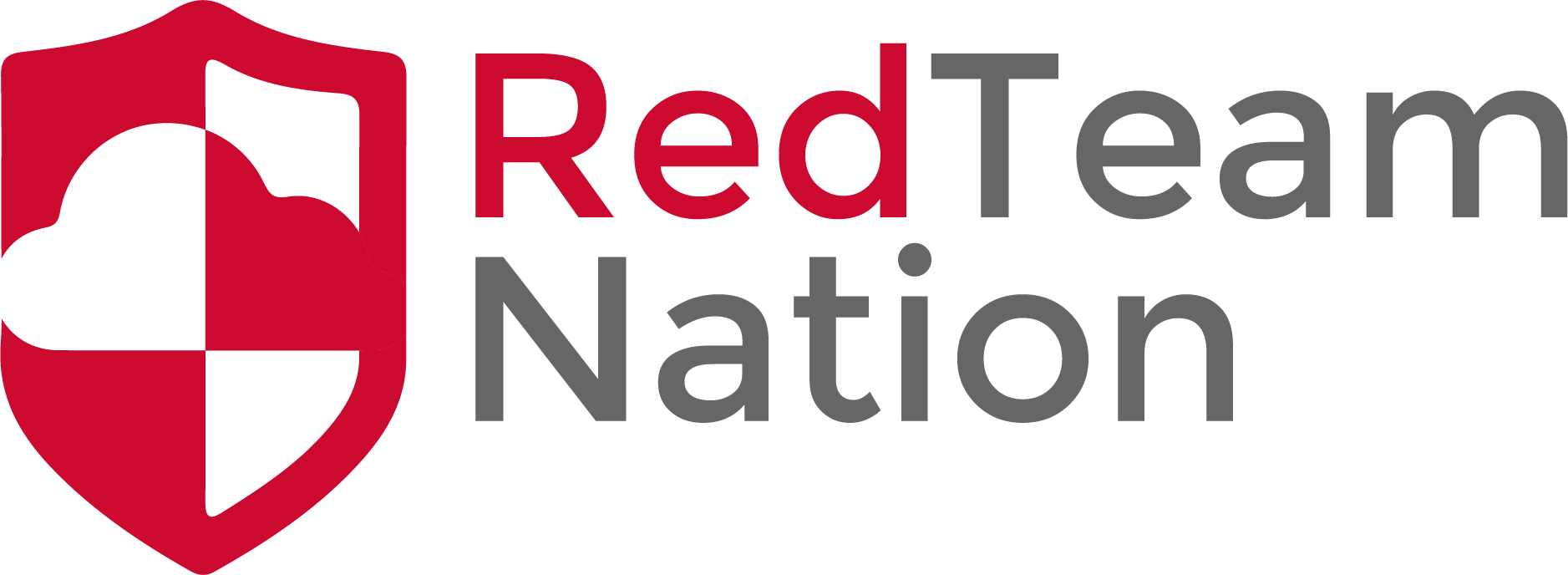 When do we notify?
We first notify to make the stake holders aware of the assessment that will occur
We will notify upon the start of an assessment and end
Upon completion of the Assessment Document provide this to the Stake Holders